Γ. Η Κύπρος στη Μεσόγειο Θάλασσα
Μάθημα 2
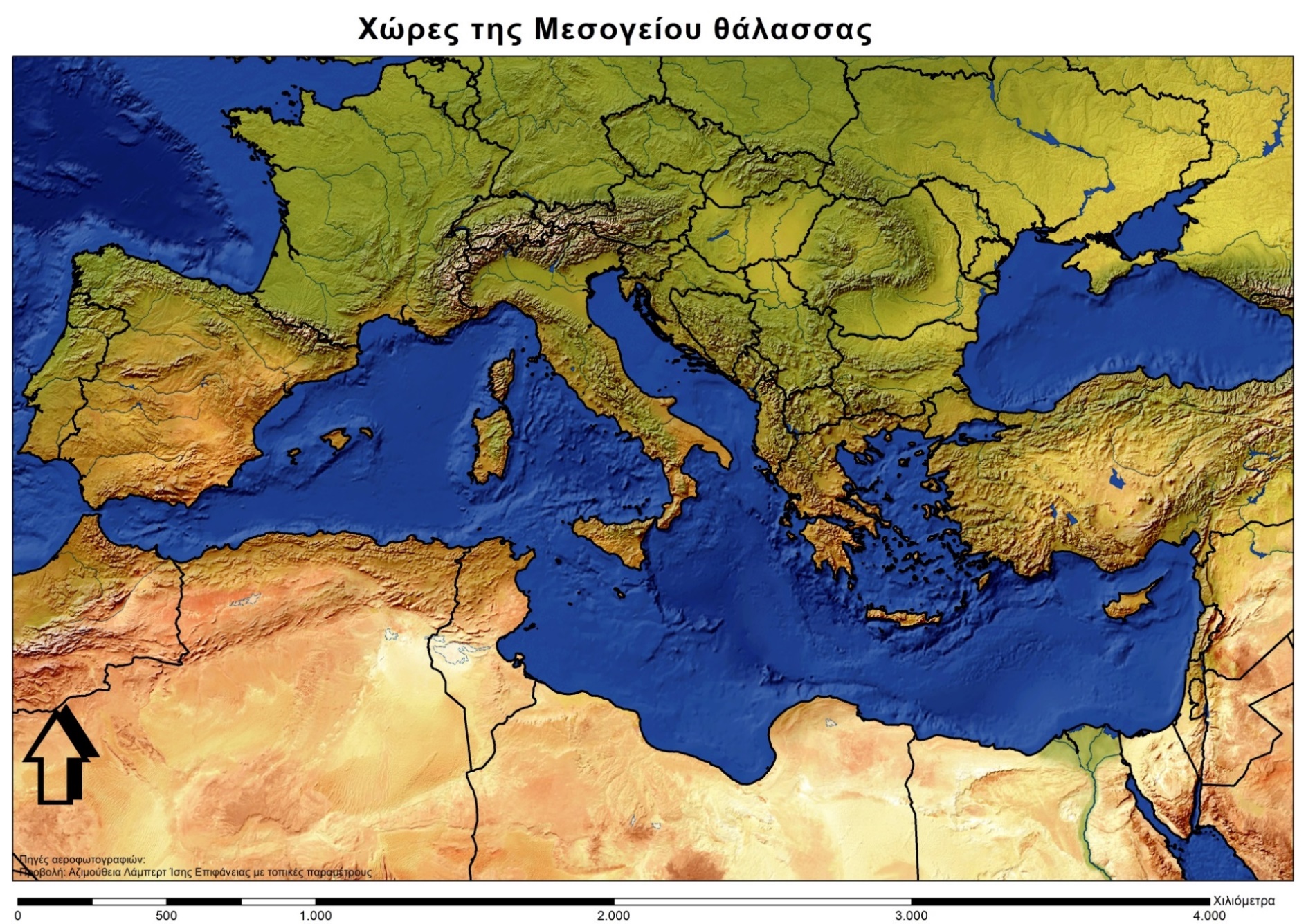 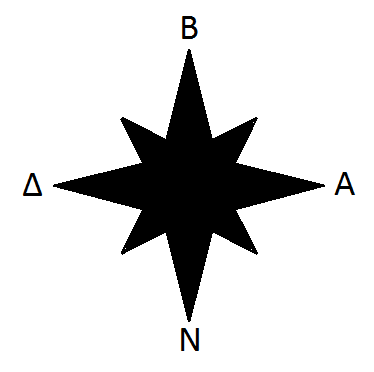 ΓΑΛΛΙΑ
Θ
ΣΛΟΒΕΝΙΑ
ΚΡΟΑΤΙΑ
BΑ
BΔ
ΒΟΣΝΙΑ ΕΡΖΕΓΟΒΙΝΗ
Παρατηρώ τον χάρτη των χωρών της Μεσογείου Θάλασσας και 
εντοπίζω την Κύπρο.

 Με τη βοήθεια του σταυρού 
προσανατολισμού:

1. Περιγράφω τη θέση της Κύπρου
στη Μεσόγειο Θάλασσα, με βάση τις
κατευθύνσεις του ορίζοντα.
Σε ποιο μέρος της Μεσογείου Θάλασσας 
βρίσκεται η Κύπρος;

2. Επιλέγω πέντε γειτονικές χώρες 
ή γειτονικά νησιά της Κύπρου και 
περιγράφω τη θέση τους σε σχέση 
με αυτή.
π.χ. Η Κρήτη βρίσκεται στα δυτικά της Κύπρου.
ΙΤΑΛΙΑ
ΠΟΡΤΟΓΑΛΙΑ
ΙΣΠΑΝΙΑ
Κορσική
ΝΔ
ΝΑ
ΑΛΒΑΝΙΑ
Νησιά Βαλεαρίδες
Σαρδηνία
ΤΟΥΡΚΙΑ
Σικελία
ΕΛΛΑΔΑ
ΣΥΡΙΑ
ΜΑΡΟΚΟ
Ρόδος
ΤΥΝΗΣΙΑ
ΛΙΒΑΝΟΣ
ΜΑΛΤΑ
ΚΥΠΡΟΣ
Κρήτη
Λέσβος
ΑΛΓΕΡΙΑ
ΙΣΡΑΗΛ
Μεσόγειος         Θάλασσα
ΑΙΓΥΠΤΟΣ
ΛΙΒΥΗ
Πηγή: Corine Land Cover, European Environmental Agency
Πού βρίσκεται η Κύπρος;
Σε μια σύντομη παράγραφο, περιγράφω τη θέση της Κύπρου 
στην υδρόγειο σφαίρα, στην Ευρώπη και στη Μεσόγειο Θάλασσα.
(χρησιμοποιώ τις κατευθύνσεις του ορίζοντα)